MOHA Annual MeetingMountain Oaks Homeowners AssociationDecember 11, 2012
Welcome Homeowners!
www.mountainoakshoa.org
OUR HOMES,OUR COMMUNITY,OUR SHARED RESPONSIBILITY!
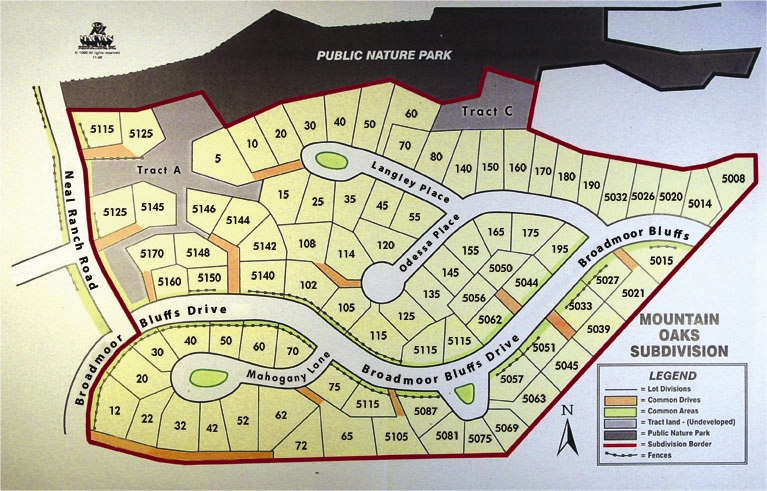 12/12/2012
2
2012 Board of Directors
President			Ronald Monesmith
Vice-President		Vince DeSandro
Treasurer			Dave Parks
Secretary			Beverly Collins
Member-At-Large		Steve Carmichall
2012 MOHA Annual Meeting Agenda
Call to order –Vince DeSandro			7:00 PM
Opening remarks
Major activities/issues, accomplishments
Wild land Fuel Program 
Finance Report for 2012– Dave Parks		7:15 PM
Presentation of 2013 proposed budget; discussion
Vote on new budget
Maintenance/Arch. Control – Steve Carmichall	 7:45PM	
Vice-President Report – Vince DeSandro		 8:00 PM	
Landscaping/snow removal/maintenance service
Xeriscaping	
Election of 2013 MOHA Board 		`	8:30: PM
Nominations from floor and prior to meeting – need one new board member
Closed voting
Announcement of 2013 Board
Adjourn Meeting				9:00 PM
2012 Activities and Accomplishments
2012 Dues Increased to $325 
No legal activities in 2012
 Switzer Landscaping for common area maintenance/snow removal continues
 Islands repaired and maintained
 Several Mail posts repaired
2012 Activities and Accomplishments
Mail Box Posts 2 Mail Box Posts Replaced – Reflectors Installed
Diligent Attention to Lawn Maintenance and Architectural Control 
Email Communication - MOHA went green
 Continuing effort to obtain all Email Accounts to save postage
2012 Wild land Fuel Mitigation Program
2012 Wild land Fuel Mitigation activities
2012 was MOHA’s fifth year of participation in program 
Free chipping service provided September 2012
Good Turnout Reported
Continued Participation Reduces Wild Fire Hazard
Push to Increase Homeowner Participation
Increased Communication with Colorado Springs Fire Department
Wild land Fuel Program Coordinator – Andrew Notbohm, ANotbohm@springsgov.com, 719-385-7342
2012 Financial Report
Annual HOA membership dues 
$325 
$27,350 in dues Received for 2012
Significantly reduced number of Late Payments
Individuals with Financial Hardship encouraged to contact Mr. Dave Parks
2012 Finance Summary YTD
MOHA Finance summary 2012
		Checking Beginning Balance		$ 14531.44
		Savings Beginning Balance		$ 6967.15
		HOA dues				$ 27350.00
		Miscellaneous Income		$   350.00
		Expense				$(21834.74)
		Balance				$ 20396.70
Checking				$ 20396.70
		Savings				$  6986.65
MOHA 2012 Budget
2013 Proposed Budget(if n o dues increase)
Water and Landscaping2012
Addressing Future Water and Maintenance Issues 
Currently Consumes $18113, or 66% of Annual Budget  (2011, it was 56%)
COS utilities (Water and Power)
Lawn maintenance
Sprinkler repairs
“The water rates will increase 10 to 12 percent a year through 2017.” *
* http://www.coloradoconnection.com/news/story.aspx?list=196197&id=328565#.Tt2FP1b-uSo
Maintenance and Architectural Control
Maintenance 
Common areas
Snow removal – MOHA will adhere to “4- inch of snow” removal rule
Landscaping/yard maintenance
Several Architectural control requests received in 2012
Many Homes Painted, Re-roofed due to 2012 Hail Storm
2 Mail box Post Replacements
House painting, new roofs, decking, landscaping, expansion of driveways, tree removal and fencing requests MUST be approved by MOHA board
MOHA 2013 Board of Directors Nominations
Request for Open Election for 2012 Officers
Existing nominations for new board member(received prior to 12/11/12)
Vince DeSandro
Dave Parks
Steve Carmichall
Beverly Collins
Nominations and vote based on Individual Ballots and/or Proxy's	
Election of officers 
10% of MOHA constitutes a quorum
MOHA 2013 Board of Directors And Xeriscaping Project Volunteers
Election of MOHA Board Officers  for 2013 Announced
QUESTIONS and COMMENTS
Our Homes, 
	Our Community, 
	Our Shared Responsibility

Thank You For Attending